EEL4712 Digital Design
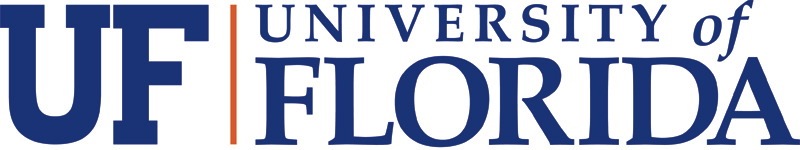 Aliases
Aliases
Syntax:

 ALIAS   name : type := expression;

Example:

signal IR : std_logic_vector(31 downto 0);

alias IR_opcode     : std_logic_vector(5 downto 0) is IR(31 downto 26);
alias IR_reg1_addr : std_logic_vector(4 downto 0) is IR(25 downto 21);
alias IR_reg2_addr : std_logic_vector(4 downto 0) is IR(20 downto 16);
Constants
Constants
Syntax:

 CONSTANT   name : type := value;

Examples:

CONSTANT init_value : STD_LOGIC_VECTOR(3 downto 0) := "0100";
CONSTANT ANDA_EXT : STD_LOGIC_VECTOR(7 downto 0) := X"B4";
CONSTANT counter_width : INTEGER := 16;
CONSTANT buffer_address : INTEGER := 16#FFFE#;
CONSTANT clk_period : TIME := 20 ns;
CONSTANT strobe_period : TIME := 333.333 ms;
Constants - Features
Constants can be declared in a
   PACKAGE, ENTITY, ARCHITECTURE

When declared in a PACKAGE, the constant
is truly global, for the package can be used
in several entities.

When declared in an ARCHITECTURE, the
constant is local, i.e., it is visible only within this architecture.

When declared in an ENTITY declaration, the constant 
can be used in all architectures associated with this entity.
Packages
Explicit Component Declaration versus Package
Explicit component declaration is when you declare components in main code
When have only a few component declarations, this is fine
When have many component declarations, use packages for readability
Packages also help with portability and sharing of libraries among many users in a company
Remember, the actual instantiations always take place in main code
Only the declarations can be in main code or package
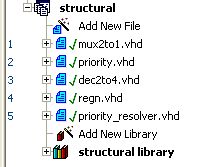 8
METHOD #2: Package component declaration
Components declared in package 
Actual instantiations and port maps always in main code
Packages
Instead of declaring all components can declare all components in a PACKAGE, and INCLUDE the package once
This makes the top-level entity code cleaner
It also allows that complete package to be used by another designer
A package can contain
Components
Functions, Procedures
Types, Constants
10
Package – example (1)
LIBRARY ieee ;
USE ieee.std_logic_1164.all ;

PACKAGE GatesPkg IS

COMPONENT mux2to1
	PORT (w0, w1, s 	: IN	STD_LOGIC ;
	            f 		: OUT	STD_LOGIC ) ;
END COMPONENT ;

COMPONENT priority
	PORT (w	: IN 	STD_LOGIC_VECTOR(3 DOWNTO 0) ;
		y	: OUT 	STD_LOGIC_VECTOR(1 DOWNTO 0) ;
		z	: OUT 	STD_LOGIC ) ;
END COMPONENT ;
11
Package – example (2)
COMPONENT dec2to4
	PORT (w	: IN 	STD_LOGIC_VECTOR(1 DOWNTO 0) ;
		 En 	: IN 	STD_LOGIC ;
		 y 	: OUT 	STD_LOGIC_VECTOR(0 TO 3) ) ;
END COMPONENT ;

COMPONENT regn
	GENERIC ( N : INTEGER := 8 ) ;
	PORT (	D     : IN	 	STD_LOGIC_VECTOR(N-1 DOWNTO 0) ;
			Enable, Clock	: IN 		STD_LOGIC ;
			Q     : OUT 	STD_LOGIC_VECTOR(N-1 DOWNTO 0) ) ;
END COMPONENT ;
12
Package – example (3)
constant ADDAB : std_logic_vector(3 downto 0) := "0000";
constant ADDAM : std_logic_vector(3 downto 0) := "0001";
constant SUBAB : std_logic_vector(3 downto 0) := "0010";
constant SUBAM : std_logic_vector(3 downto 0) := "0011";
constant NOTA : std_logic_vector(3 downto 0) := "0100";
constant NOTB : std_logic_vector(3 downto 0) := "0101";
constant NOTM : std_logic_vector(3 downto 0) := "0110";
constant ANDAB : std_logic_vector(3 downto 0) := "0111";

END GatesPkg;
13
Package usage (1)
LIBRARY ieee ;
USE ieee.std_logic_1164.all ;
USE work.GatesPkg.all;


ENTITY priority_resolver1 IS
	PORT (r	: IN 	STD_LOGIC_VECTOR(5 DOWNTO 0) ;
		  s 	: IN 	STD_LOGIC_VECTOR(1 DOWNTO 0) ;
                clk        : IN         STD_LOGIC;
                en         : IN        STD_LOGIC;
		  t 	: OUT 	STD_LOGIC_VECTOR(3 DOWNTO 0) ) ;
END priority_resolver1;

ARCHITECTURE structural OF priority_resolver1 IS

SIGNAL  p : STD_LOGIC_VECTOR (3 DOWNTO 0) ;
SIGNAL  q : STD_LOGIC_VECTOR (1  DOWNTO 0) ;
SIGNAL  z : STD_LOGIC_VECTOR (3 DOWNTO 0) ;
SIGNAL  ena : STD_LOGIC ;
14
Package usage (2)
BEGIN
  	u1: mux2to1 PORT MAP (	w0 => r(0) ,w1 => r(1),s => s(0), f => p(0));

 	u2: mux2to1 PORT MAP (	w0 => r(4) ,w1 => r(5),s => s(1),f => p(3));

   	u3: priority PORT MAP (w => p, y => q, z => ena);

  	u4: dec2to4 PORT MAP (	w => q, En => ena, y => z);

	u5: regn GENERIC MAP (	N => 4)
             PORT MAP (	D => z , Enable => En ,Clock => Clk, Q => t );

 	p(1) <= r(2);
	p(2) <= r(3);

END structural;
15
Mixing Design Styles Inside 
of an Architecture
VHDL Design Styles
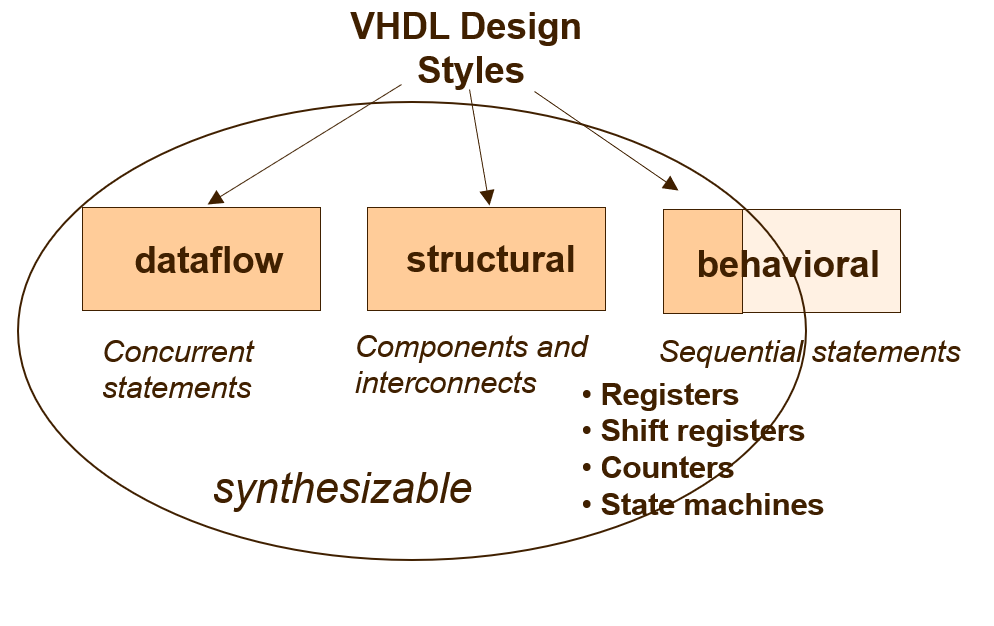 Concurrent Statements
Mixed Style Modeling
architecture ARCHITECTURE_NAME of ENTITY_NAME is 

Here you can declare signals, constants, types, etc.
Component declarations

begin
	Concurrent statements:
Concurrent simple signal assignment 
Conditional signal assignment 
Selected signal assignment
Generate statement

Component instantiation statement

Process statement
inside process you can use only sequential                      statements
end ARCHITECTURE_NAME;
18
PRNG Example (1)
library IEEE;
use IEEE.STD_LOGIC_1164.all; 
use work.prng_pkg.all;

ENTITY PRNG IS
	PORT( Coeff         	: in  std_logic_vector(4 downto 0);
		Load_Coeff    	: in  std_logic;	
	     	Seed          	: in  std_logic_vector(4 downto 0);
	     	Init_Run      	: in  std_logic;
	     	Clk       	   	: in  std_logic;
	     	Current_State 	: out std_logic_vector(4 downto 0));
END PRNG;

ARCHITECTURE mixed OF PRNG is
	signal Ands      	: std_logic_vector(4 downto 0);
	signal Sin       		: std_logic;
	signal Coeff_Q    	: std_logic_vector(4 downto 0);
	signal Shift5_Q  	: std_logic_vector(4 downto 0);
19
PRNG Example (2)
-- Data Flow
	G: FOR I IN 0 TO 4 GENERATE
		Ands(I) <= Coeff_Q(I) AND Shift5_Q(I);
	END GENERATE;
	Sin <= Ands(0) XOR Ands(1) XOR Ands(2) XOR Ands(3) XOR Ands(4);	
	Current_State <= Shift5_Q;
	
	-- Behavioral
	Coeff_Reg: PROCESS(Clk)
	BEGIN
		IF Clk'EVENT and Clk = '1'  THEN
			IF Load_Coeff = '1'   THEN
				Coeff_Q <= Coeff;
			END IF;
		END IF;
	END PROCESS;  
							 
	-- Structural						 
	Shift5_Reg : Shift5 PORT MAP ( D      => Seed,
	                              	        Load  => Init_Run,
	                                                      Sin     => Sin,
	                                                      Clock => Clk,
	                                                      Q        => Shift5_Q);
END mixed;
References
https://ece.gmu.edu/coursewebpages/ECE/ECE545/F18/viewgraphs/ECE545_lecture_8_regular.pdf
Questions?